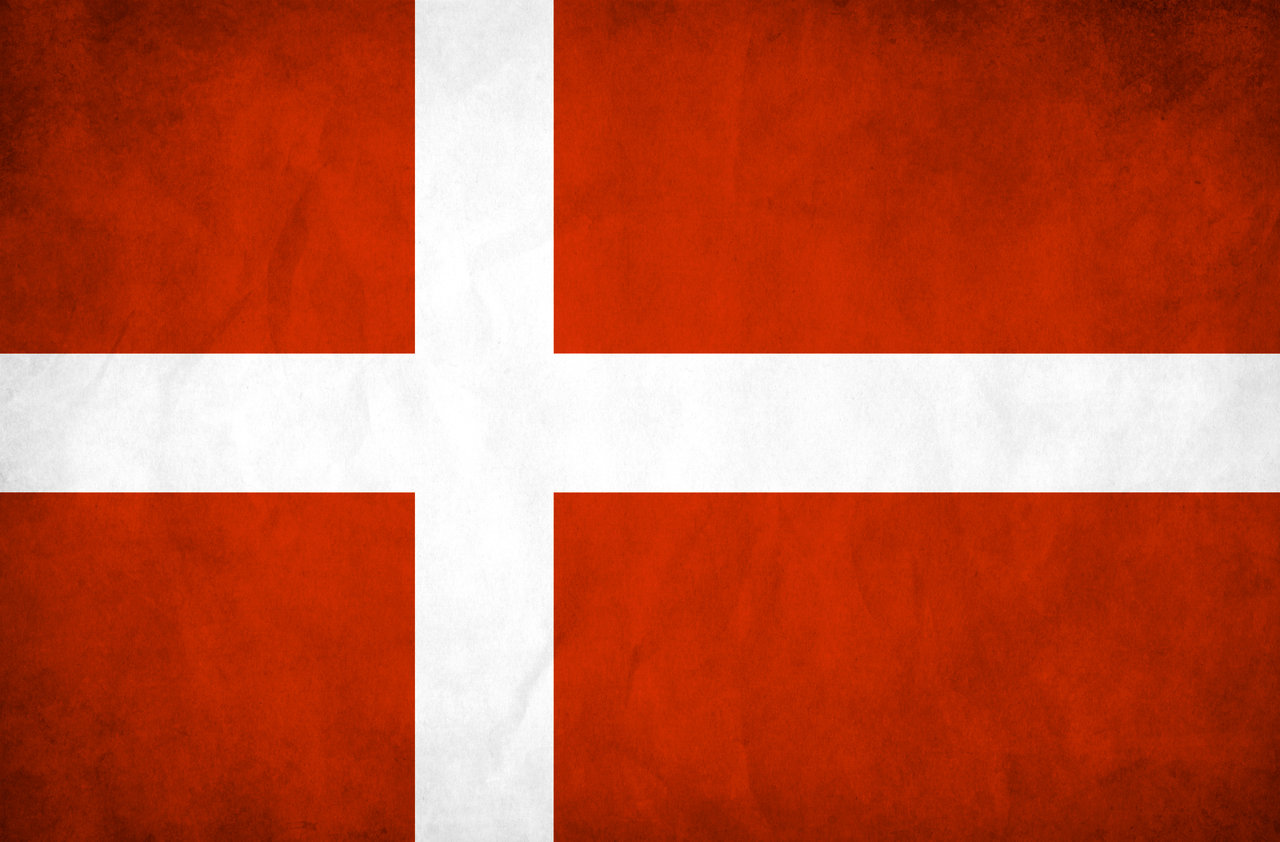 DENMARK
FACTS ABOUT DENMARK
Denmark consists of 1.419 islands, but only 72 are inhabited.
Denmark has over 7.300 km of coastline.
There live about 5,7 million people in Denmark.
Denmark is a democratic country.
We have a monarchy, but it doesn’t decide much
Our queen’s name is Margrethe the 2nd
Danish people have officially been the happiest people in the world… This year we are only 2nd after Finland.
Denmark’s flag is the oldest in the world
CLIMATE
Spring: 	Weather can change a lot during March and April with lots of rain and sometimes snow.
Usually May is very nice, sunny and temperatures around 18-20 degrees

Summer:	June and July are usually nice.. It never gets too hot in Denmark, but we can have up to
		30-35 degrees (not very often). It sometimes also rain quite a bit… August can be nice, but
		you can feel that summer is fading out.

Autumn:	In September leaves start to turn yellow.. It rains a lot, but there can be a few nice days 
		around 20 degrees. 15 degrees is more likely. October and November are colder and 
		sometimes we get snow at the end of November.

Winter:	You might think that we get a lot of snow in Denmark.. But the fact is that there is more 
		rain than snow…. Temperatures are usually below 0 or up to 5 degrees… It’s gray and cold.
NATURE
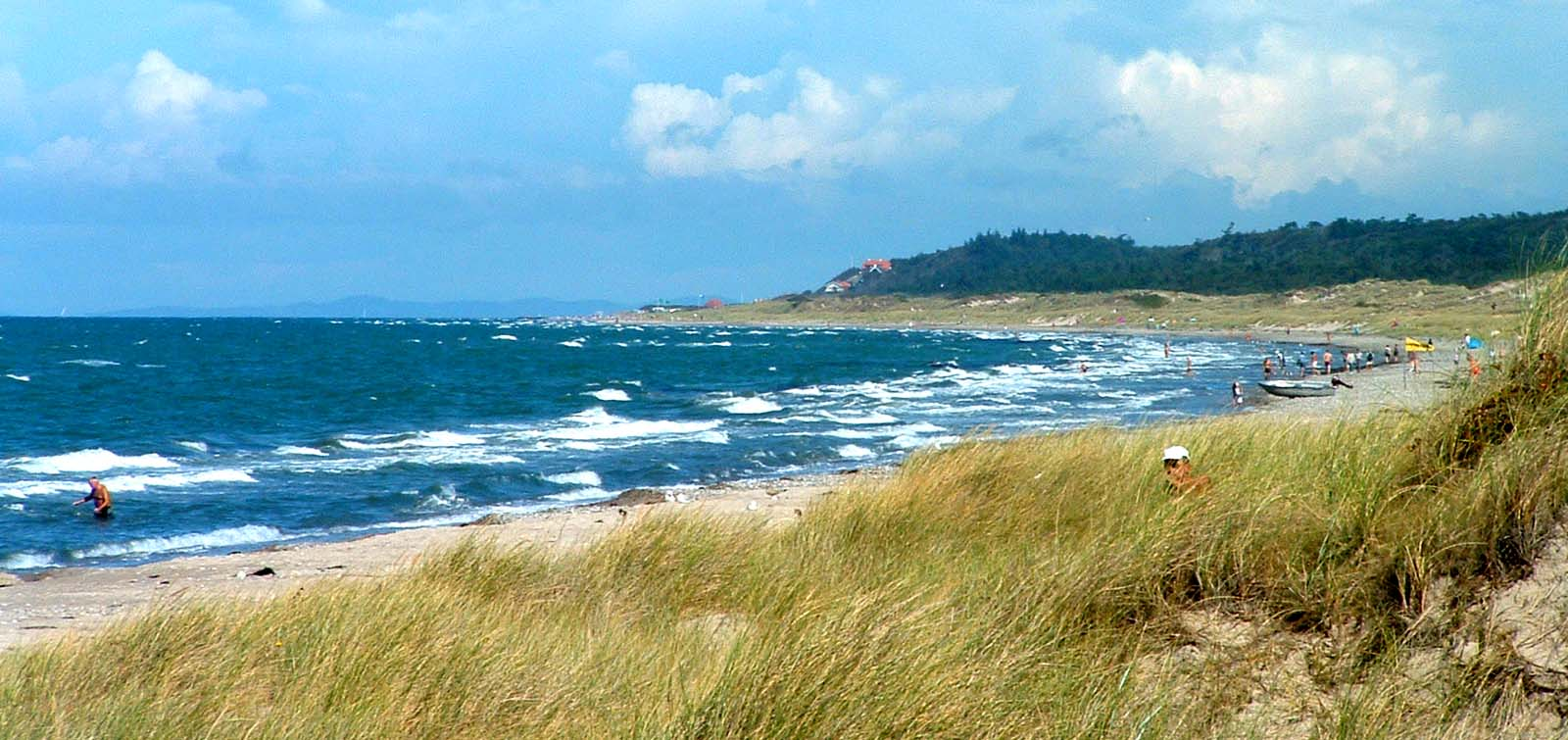 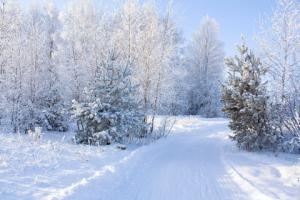 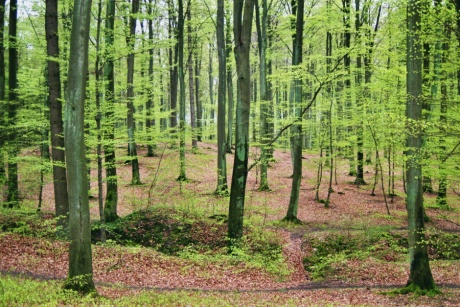 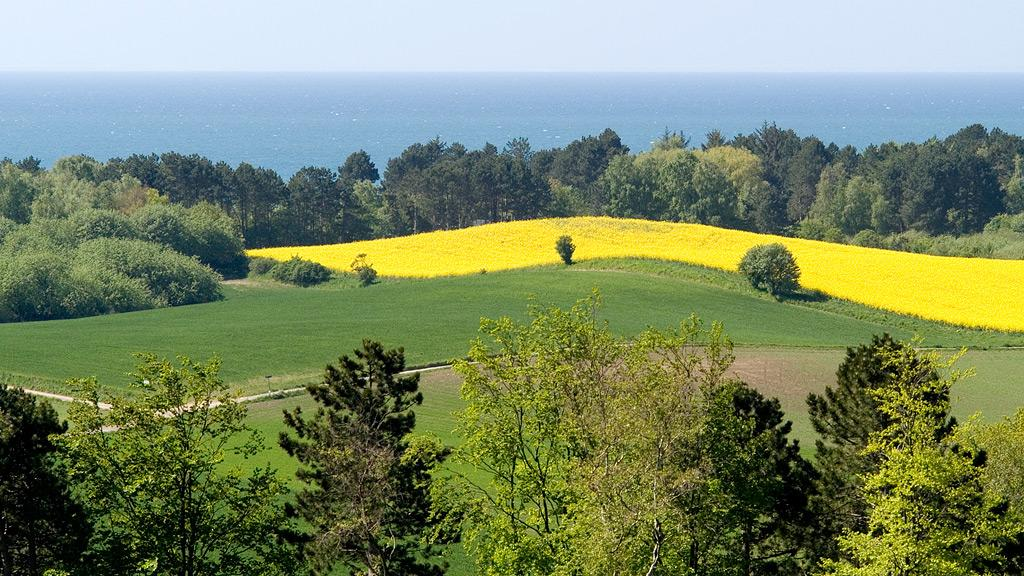 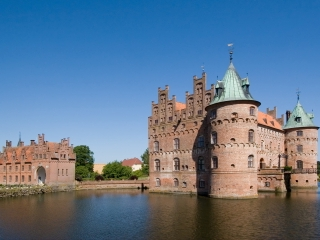 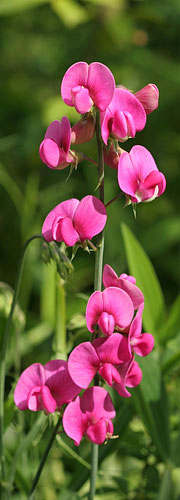 TYPICAL DANISH FOOD
Pork roast with crackling. At the side we eat boiled and sweetened potatoes with gravy and sour red cabbage.





Smørrebrød - Rye bread with different meats and filling. Is eaten for lunch...
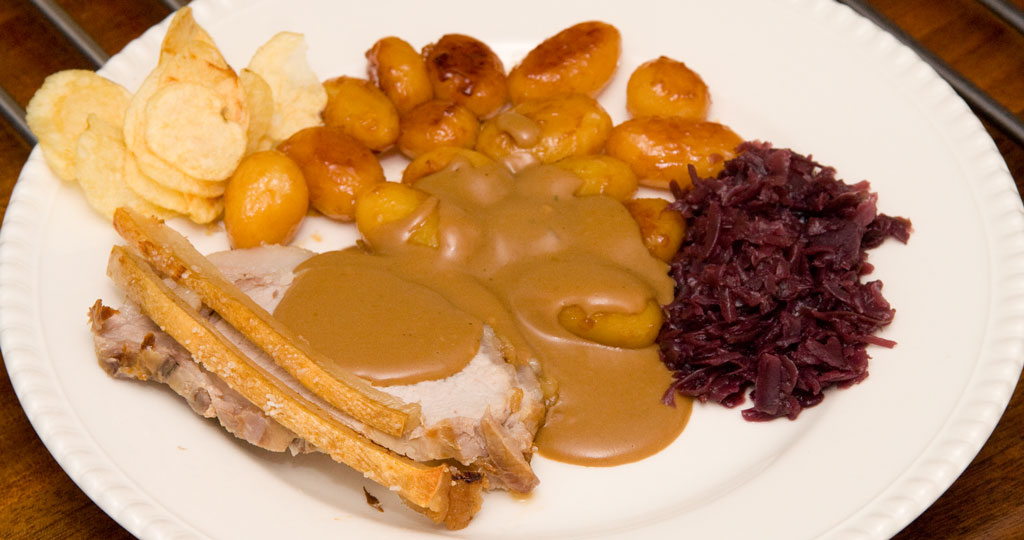 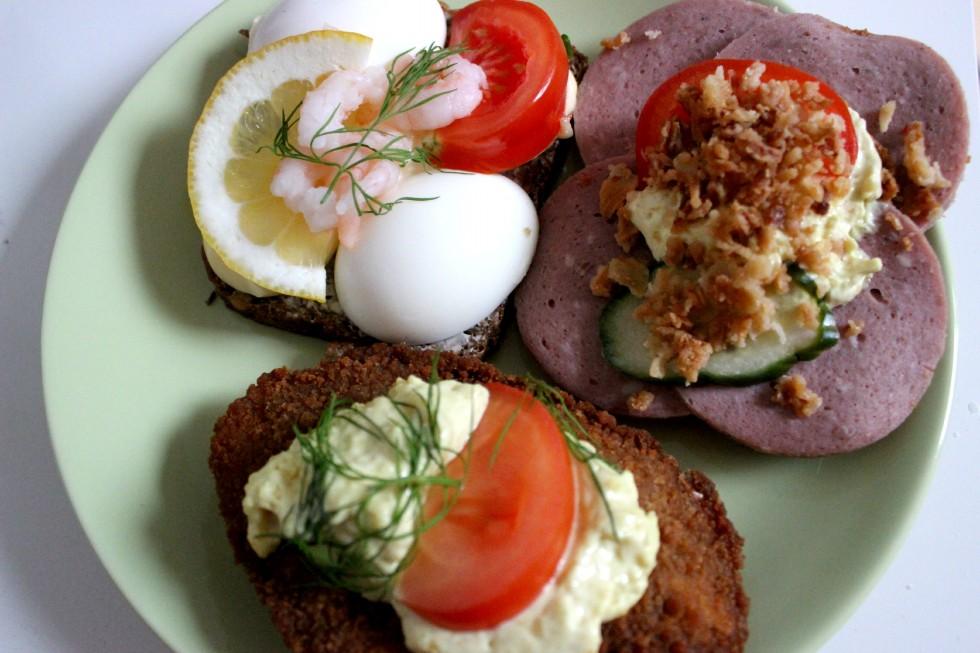 FAMOUS PEOPLE
Mads Mikkelsen - actor 
Spanish film: Torremolinos 73
American film: King Arthur (2004)
			  Casino Royal (2006)
French film: Coco Chanel & Igor Stravinsky

Hans Christian Andersen - poet  
World famous for his fairytales
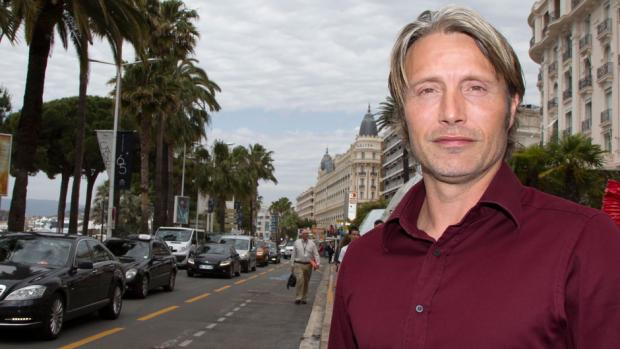 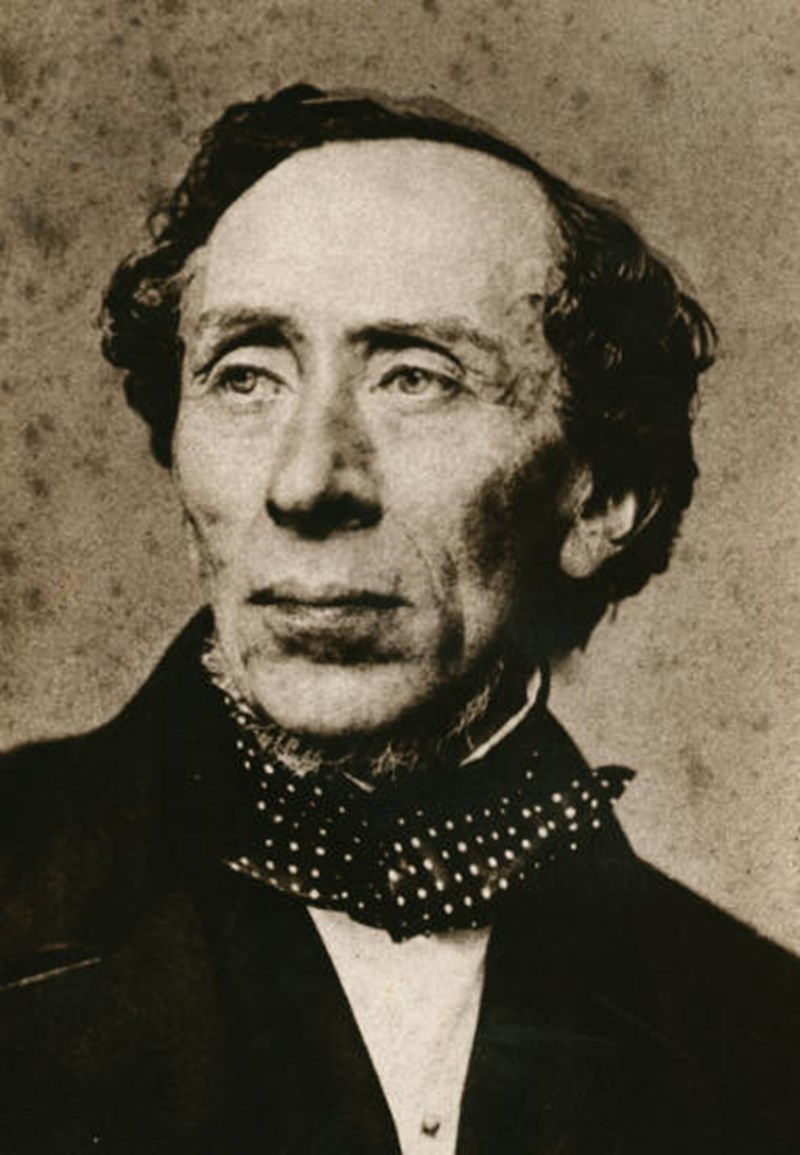 FAMOUS PEOPLE
Peter Schmeichel - Goal keeper
Played 129 matches on the national team.
Best goalie in the world in 1992 and 1993
Played for Manchester United 1991-1999

Lucas Graham
Biggest hits: 7 years or Love someone
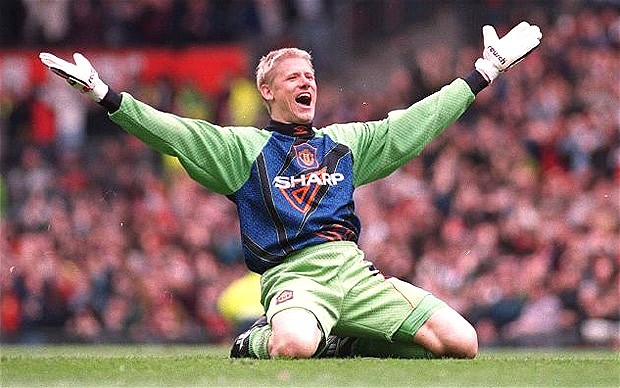 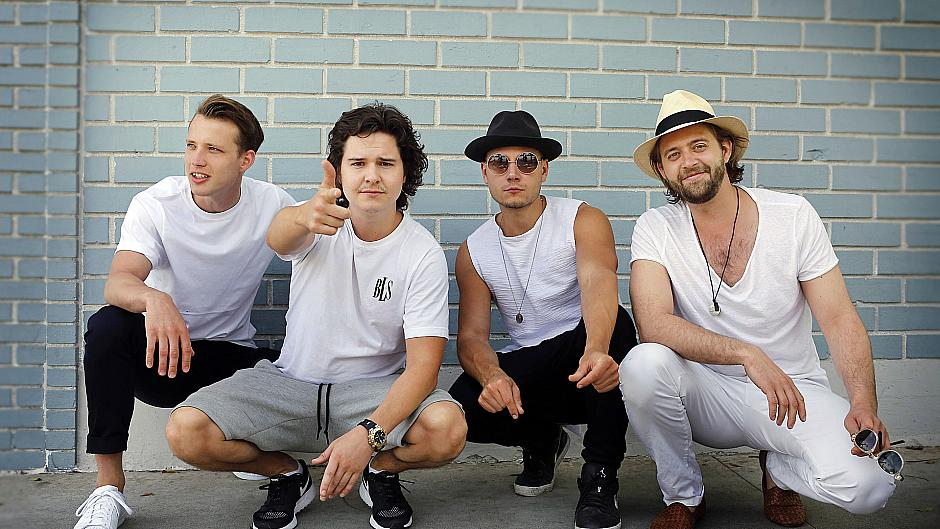 THINGS TO DO AND SEE
The Little Mermaid
Tivoli
Legoland
Kronborg - the castle of Hamlet
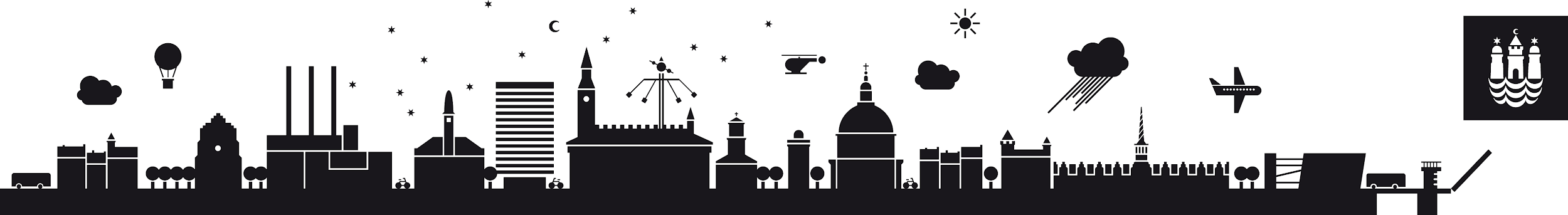 The Little Mermaid and Tivoli
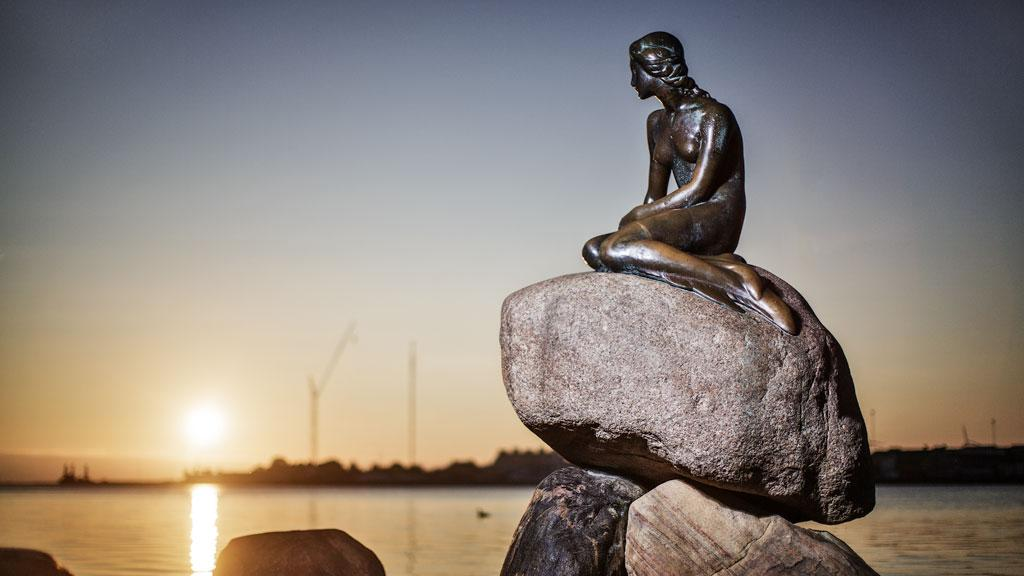 The little mermaid:
                                                              The sculpture is located in the harbor of Copenhagen, and  
                                                              has become a Danish trademark.                                                                                
-

Tivoli:
Tivoli is also located in
Copenhagen, and is the
oldest amusement park
in the world.
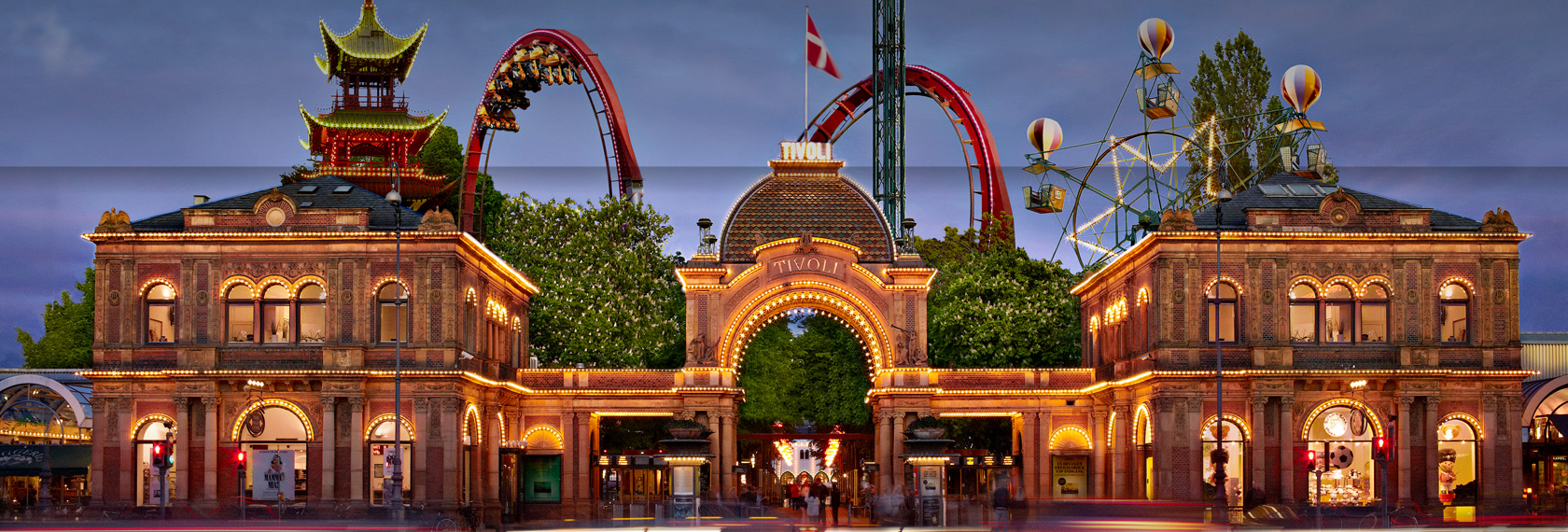 Legoland & Kronborg Castle
Kronborg is the castle known for 
Shakespears play: Hamlet
										


Legoland - A city full of colorful plastic bricks and 
funny rides. There is a hotel with theme rooms.
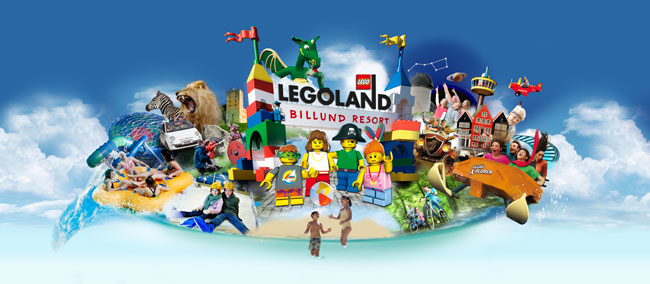 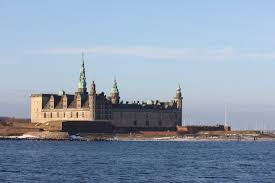 We hope you will enjoy...
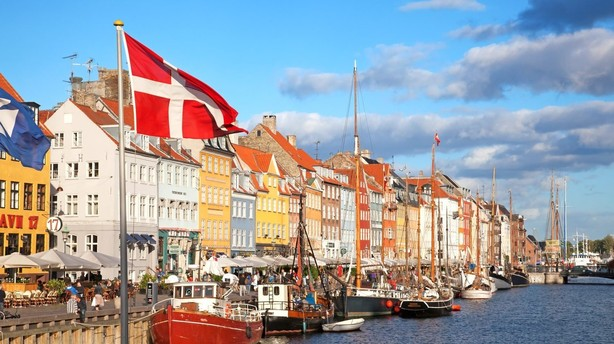